Rocklin Unified School District Review of Special Education Supports and Services Report: Update On Response to Findings
Rocklin Unified School District
Board of Trustees Meeting
August 5, 2015
Presented by Tammy Forrest, Ph.D.
Director Special Education and Support Services
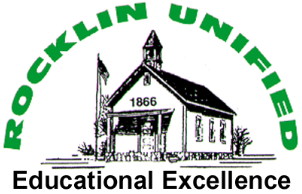 Purpose
To provide information regarding actions taken in response to the findings indicated in the Rocklin Unified School District Review of Special Education Supports and Services Report
2
Actions in response to the special education report are aligned with the parameters set forth through the District Strategic Planning Process….
We will base decisions on what is best for students.
We will not compromise our commitment to excellence in education.
We will act with honesty, truth, and integrity.
We will treat all people with dignity and respect.
We will improve or eliminate ineffective programs or performance.
We will not give up on any student.
3
Communication
Targeted Finding :
 There is a lack of timely response from the special education district office staff.
Actions to Date :
  A communication protocol and set of expected procedures for use with special education district office staff has been developed.
Future Actions :
Share communication protocol with schools and parents.
Use of protocol will be routinely monitored to ensure consistency across staff.
4
Communication (cont.)
Targeted Finding :
Lack of two-way communication between district office and parents on current practices.
Actions  to Date :
Parent forums  are scheduled for :
	August 26, 2015 November 4, 2015 February 24,2016 and   April 6, 2016. 
The interim director of special education participated in Local Control and Accountability Plan (LCAP) planning.
Future Actions :
Parents and special education staff will be invited to participate in four facilitated parent forums this year.
 Director and program specialists and director to work with the District Leadership Team (DLT) to determine ways to improve two-way communication.
5
Communication (cont.)
Targeted Findings:
Communication gaps exist between special education district office staff and principals, psychologists, Speech Language Pathologists (SLPs) and teachers.
Actions to Date:
 Weekly special education district office staff meetings have been initiated to ensure consistent and coordinated efforts regarding communication to sites and parents.
Future Actions:
Special Education Director will facilitate regular meetings with psychologists, SLPs, teachers and instructional aides. 
The Special Education Director will establish and facilitate special education leadership team.
6
Professional  Development
Targeted Findings:
Lack of general education training on accommodations/ modifications, needs of students with disabilities (including application to CCSS), and site disability awareness.
Actions to Date:
Resources have been allocated through LCAP  to ensure the support of these efforts.
New 6th grade math curriculum training on accommodations and modifications for aides held May 18, 2015.
K-6 new math adoption training  for gen education and special education teachers on August 13 and 14, 2015 to include how to accommodate and modify.
Future Actions:
By the end of 2015-16 school year, school-wide professional development (PD) regarding social-emotional functioning and sensitivity training will have been presented at targeted sites. 
Training on accommodations and modifications to be included as part professional development in curriculum and instruction.
7
Professional  Development(cont.)
Targeted Findings :
Lack of training for special education teachers on Evidence Based Practices (EBP) and co-teaching.
Actions to Date :
Special education teachers (K-6 RSP/SDC) are scheduled to be co-trained with general education on new math curriculum August 13th and 14th. 
Special education teachers (K-6 SDC) are scheduled be trained in reading intervention (Reading Mastery) on August 12, 2015..
Future Actions :
Identify additional professional development priorities  with special education staff, fall 2015.
8
Professional  Development(cont.)
Targeted Findings :
Lack of principal and instructional aide training on academic and behavioral interventions, including induction training.
Actions to Date :
Resources have been allocated through LCAP to ensure the support of these efforts.
Future Actions :
 As part of the Multi-tiered Systems of Support (MTSS) implementation, identify additional professional development priorities, 2015-16.
9
Policies & Procedures
Targeted Findings :
There is a lack of district wide and special education policies and procedures, including roles and responsibilities.
Actions to Date :
Obtained the policies and procedures from Placer County Office of Education,  Special Education Local Planning Area,  and additional district resources for use in updating the special education manual.
Future Actions :
Update the special education procedural manual.
Update, as necessary, Board policies and Administrative Regulations.
10
Policies & Procedures(cont.)
Targeted Findings :
Inconsistencies across school sites in programs and staffing.
Actions to Date :
A systematic staffing matrix by school site and caseload that is program based has been developed.
Classroom aide assignments have been made based on program need.  
Assigned additional 1:1 aide support based on Individualized Education Program (IEP) team recommendations. 
Reduced windshield time of  itinerant staff.
Future Actions :
As part of developing MTSS, barriers impacting teaching  and learning will be identified.
11
Policies & Procedures(cont.)
Targeted Findings :
Concerns  were raised regarding the process for determining services on IEPs.
Actions to Date :
The district interim director has attended IEP meetings and facilitated and modeled a collaborative approach to determining a Free Appropriate Public Education (FAPE).
Future Actions:
The district director will attend IEP meetings to facilitate and model a collaborative approach to determine a Free Appropriate Public Education (FAPE).
12
Culture & Climate
Targeted Findings :
Variations across sites regarding special education practices of inclusion, transitions of students, and programs and services. (Extends to 504  plans and Response to Intervention.)
Actions to Date:
Parent and staff forums were held regarding the Special Education Report to gather feedback and discuss next steps.
Future Actions:

Examine models of service delivery that focus on improving support for all students.
13
Culture & Climate(cont.)
Targeted Findings :
 There is mistrust and dissatisfaction with district office staff.
Actions to Date :
Special education department has completed psychologist, speech therapist and occupational  therapist staff assignments and communicated to the sites to ensure cohesive support to our schools. This created a reduction of “windshield” time and increased transparency.
Future Actions
 Four parent forum meetings to be held during the 2015-16 school year.
14
Culture & Climate(cont.)
Targeted Findings :
Accommodations and specialized instruction within general education were not readily apparent or were being  provided  by special education staff only.
Actions to Date :
LCAP funds designated for professional development to support MTSS (certificated and classified staff).
Professional development with embedded use of accommodations and modifications.
Future Actions :
Review collaboration opportunities between general education and special education staff, in order to increase collaboration time where feasible.
15
Next Steps
Implement actions outlined in report. 

Work in response to findings will continue both internally and through MTSS.  

Special Education and Support Services will provide updates to the Board on a regular basis.
16